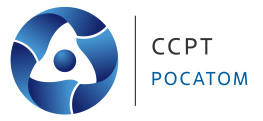 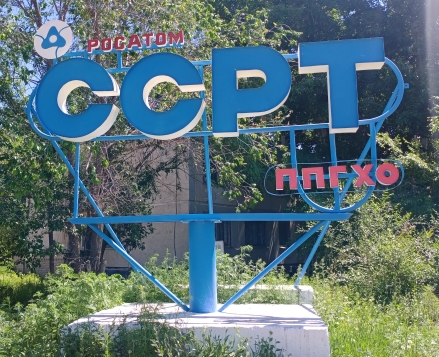 Приглашаем студентов
На практику и трудоустройство в ССРТ
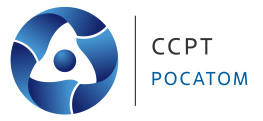 50 лет с момента образования
Численность более 170 человек
4 основных направления работы
Участок механизации
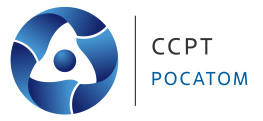 Обеспечение ООО «ССРТ» транспортными средствами для выполнения работ. Выполнение земляных, погрузоразгрузочных работ.
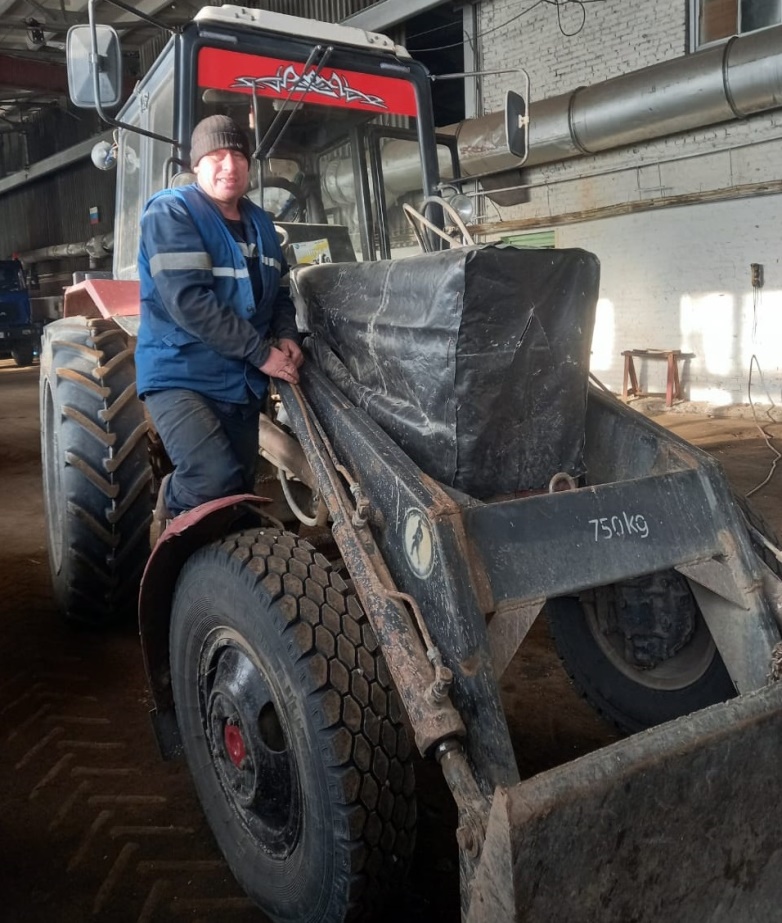 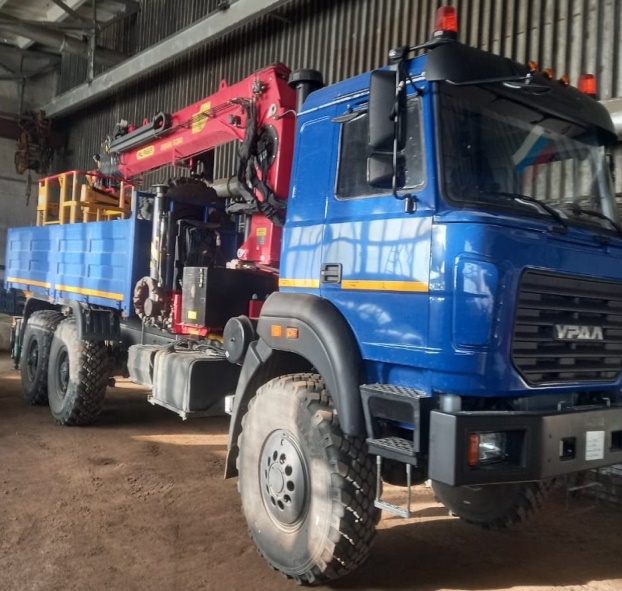 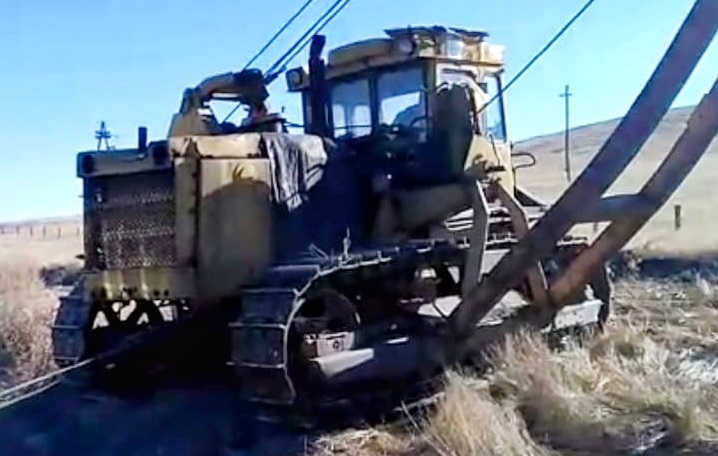 3
Участок поверхностного монтажа
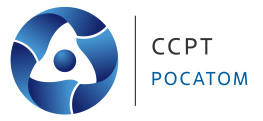 Выполнение монтажных, ремонтно-строительных, электрогазосварочных, плотничных, столярных, слесарно-электрических работ
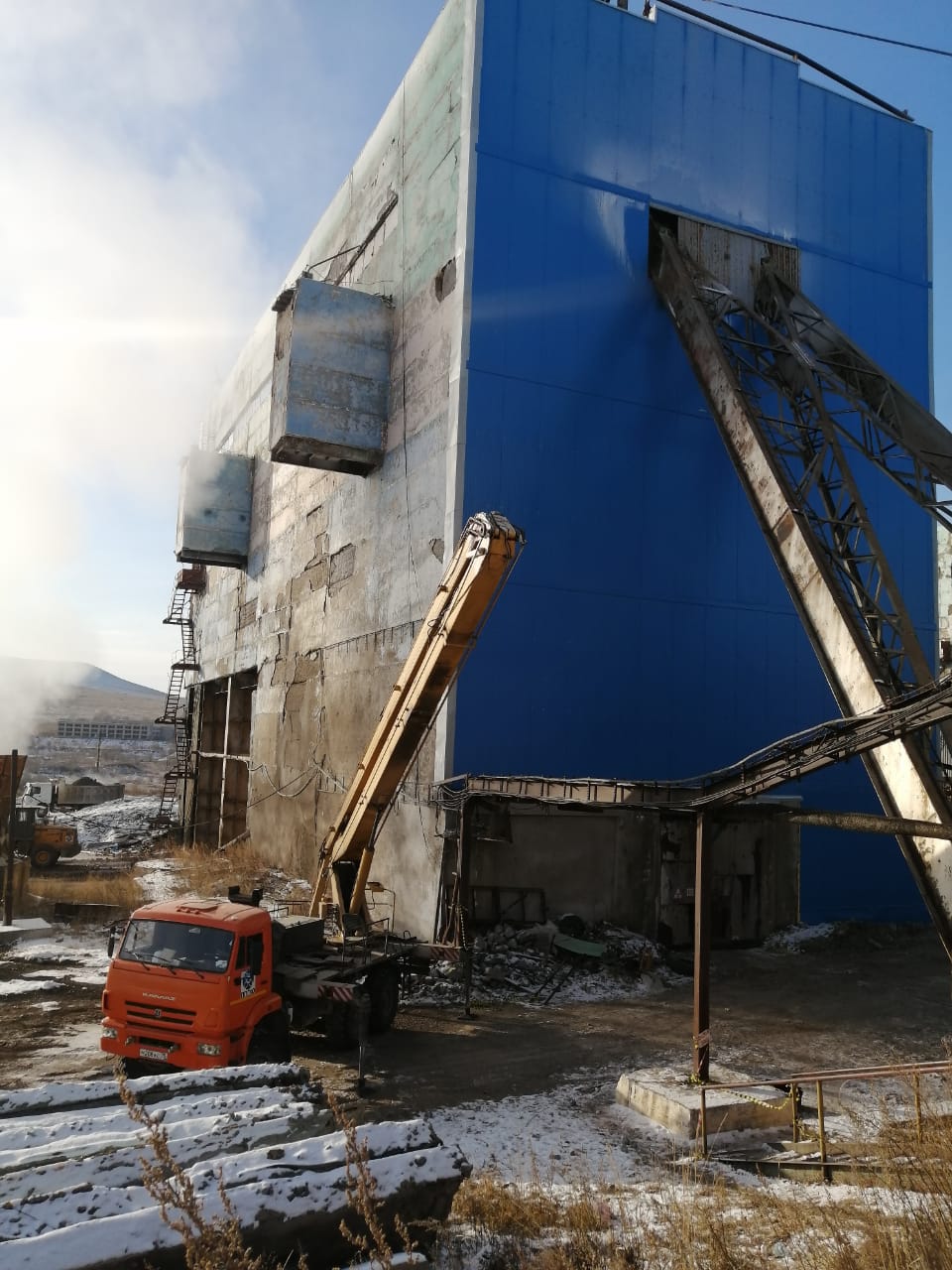 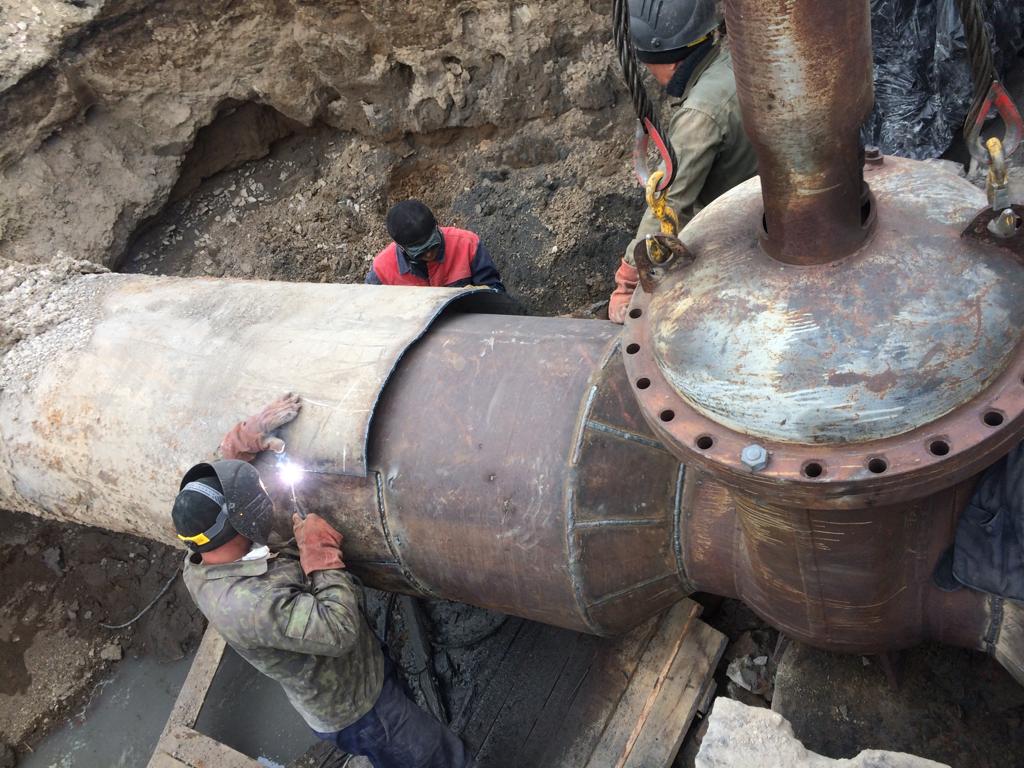 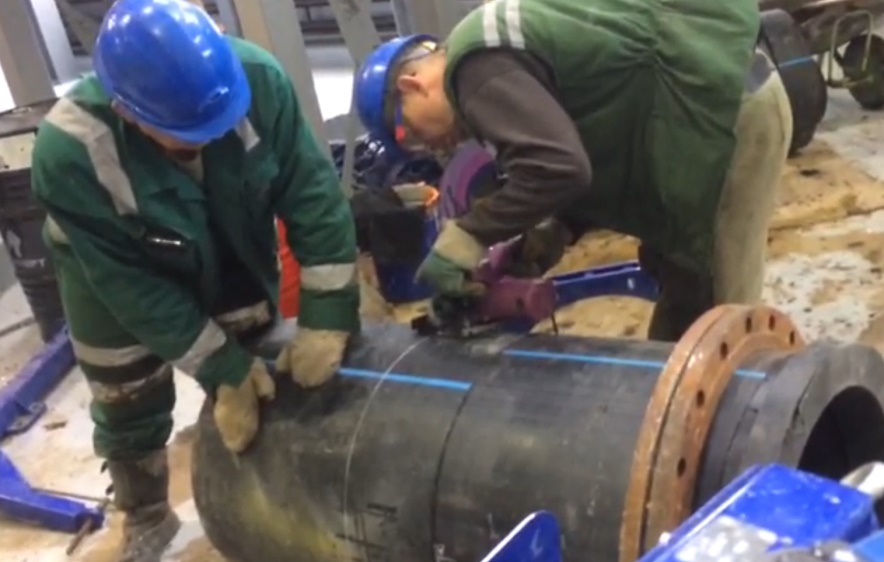 3
Участок песчано-гравийной смеси
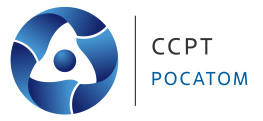 Добыча и отгрузка песчано-гравийной смеси.
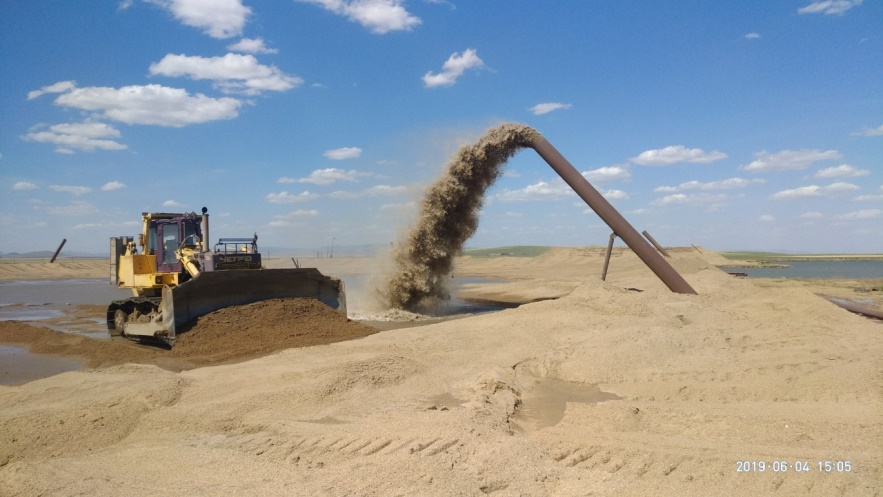 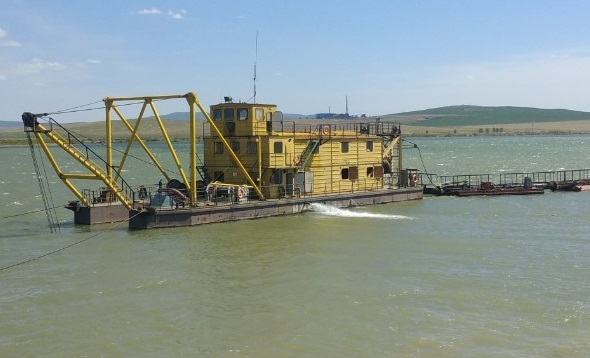 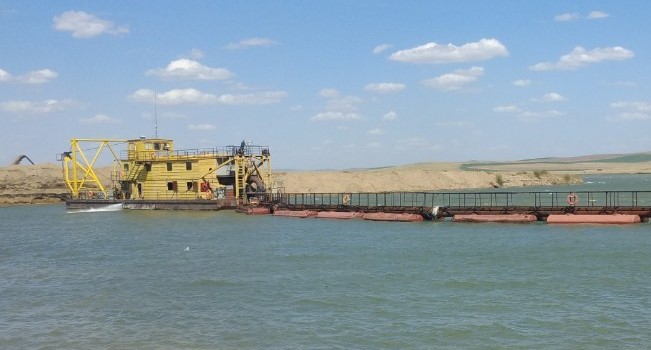 3
Участок по приготовлению закладочной и бетонной смесей
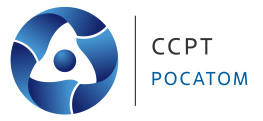 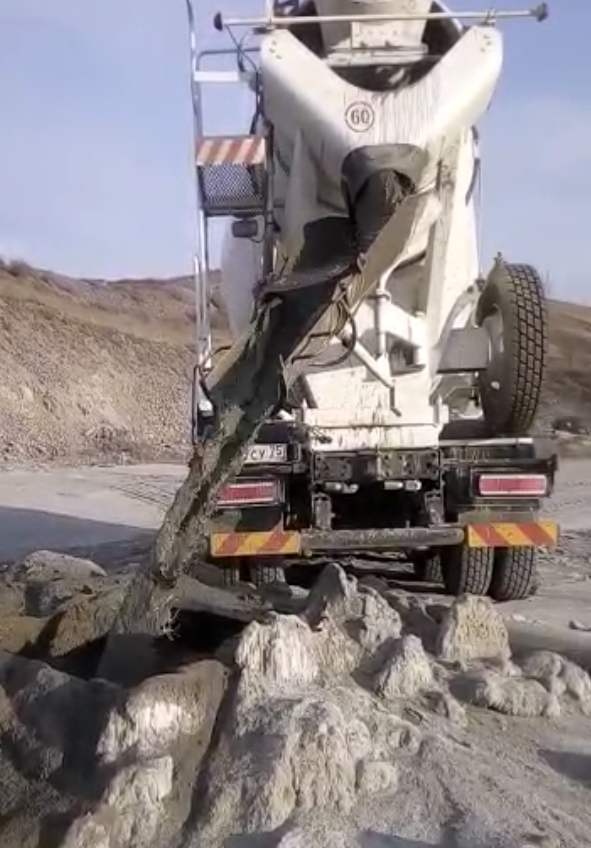 Отгрузка цемента, производство бетона и набрызг-бетонной смеси. Приготовление и подача закладочной смеси.
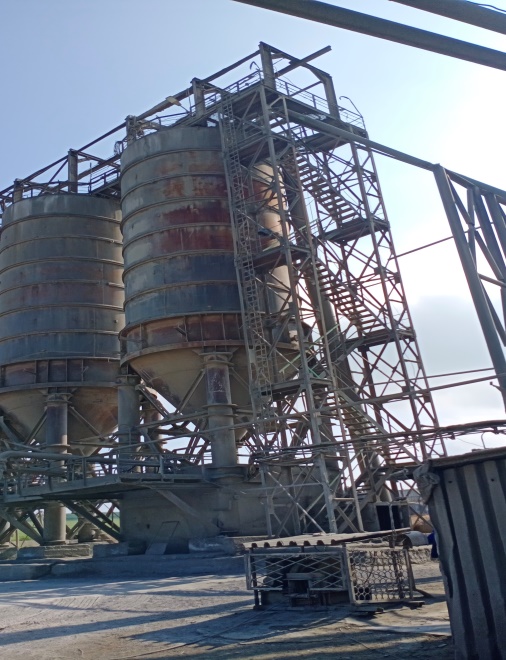 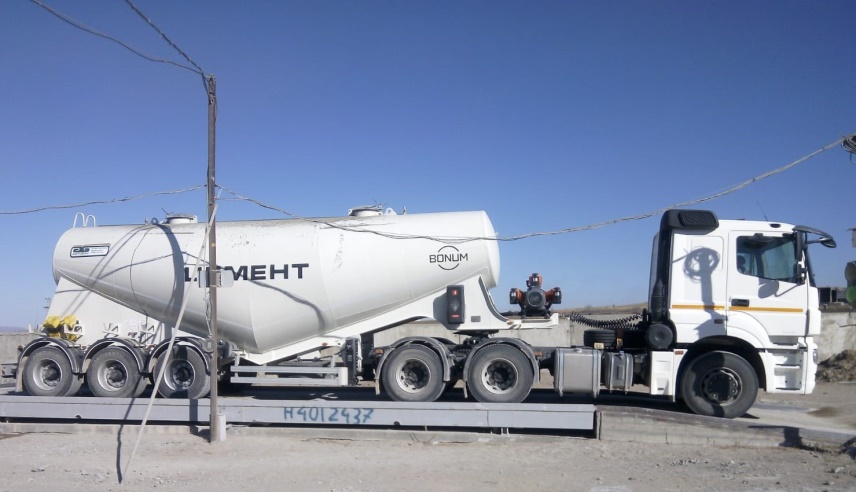 3
Перечень специальностей
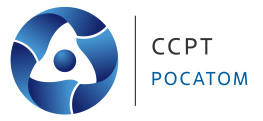 Каменщик
Маляр
Монтажник по монтажу стальных и железобетонных конструкций
Облицовщик-плиточник
Плотник
Столяр
Аппаратчик дозирования
Грузчик
Дозировщик материалов
Машинист скреперной лебедки
Машинист смесительной установки
Слесарь-ремонтник
Водитель автомобиля
Электромонтер по ремонту и обслуживанию электрооборудования 
Электрогазосварщик
Слесарь-электрик
Слесарь аварийно-восстановительных работ
Электрослесарь
Слесарь дежурный и по ремонту оборудования
Электромеханик
Машинист автовышки и автогидроподъемника
Тракторист
Машинист землесосного плавучего несамоходного снаряда
Машинист механического оборудования землесосного плавучего несамоходного снаряда и грунтонасосных установок
3
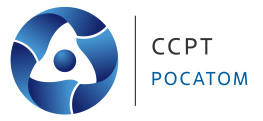 Перечень вакансии
- Электрослесарь по ремонту и обслуживанию электрооборудования
- Электрогазосварщик
- Машинист механического оборудования землесосного плавучего несамоходного снаряда и грунтонасосных установок
- Машинист автовышки и автогидроподъемника
- Электромеханик
3
Гарантии работникам
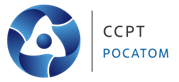 Проведение предварительных и периодических медицинских осмотров

Предоставление льгот и компенсации в связи с вредными и опасными условиями труда

Добровольное медицинское страхование
Обеспечение бесплатной специальной одеждой, специальной обувью и средствами индивидуальной защиты
Обеспечение оборудованием, инструментами, технической документацией и иными средствами, для исполнения трудовых обязанностей
4
Гарантии работникам
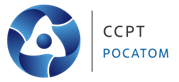 Обеспечение бытовых нужд работников

Осуществление обязательного социального, пенсионного, медицинского страхования работников

Возможность трудоустройства учеником по разным направлениям работы
Предоставление ежегодных, отпусков с возмещением оплаты проезда 

Обучение дополнительным (совмещенным) профессиям

Поощрение за добросовестный труд

Трудоустройство согласно ТК РФ
4
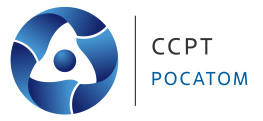 Обращаться по адресу: АБК-200, Бывшее П-16 (с правой стороны от ГМЗ) каб.№203, понедельник-пятница, с 07.30 до 16.00

Телефон отдела кадров: 3-41-15

Маршрут: автобус ГМЗ или ГМЗ/8, 14 или 14/8